This PowerPoint
Is created as a companion to Child Growth and Development by College of the Canyons, Jennifer Paris, Antoinette Ricardo, and Dawn Rymond and is used under a CC BY 4.0 international license
The text comes from content in the book which has varied licensing
The images all include licensing information
Physical Development in Infancy & Toddlerhood
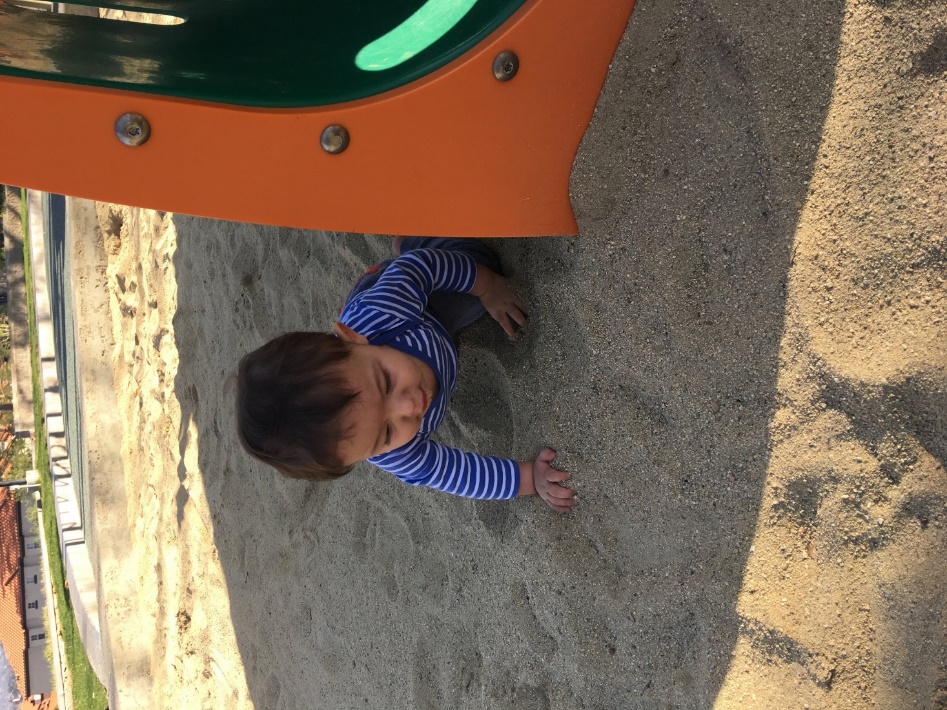 Image by Andres and Antoinette Ricardo used with permission
Introduction
This age has received the most attention
The changes are dramatic
Is the significance overstated though?
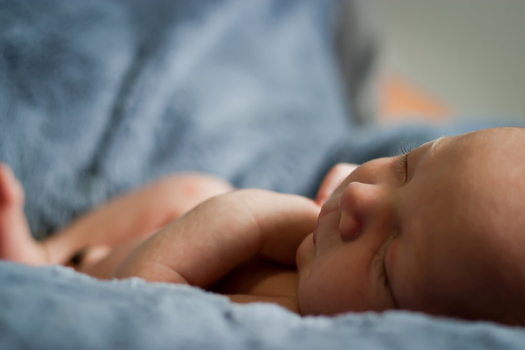 Image by Carlo Navarro on Unsplash
Rapid Growth
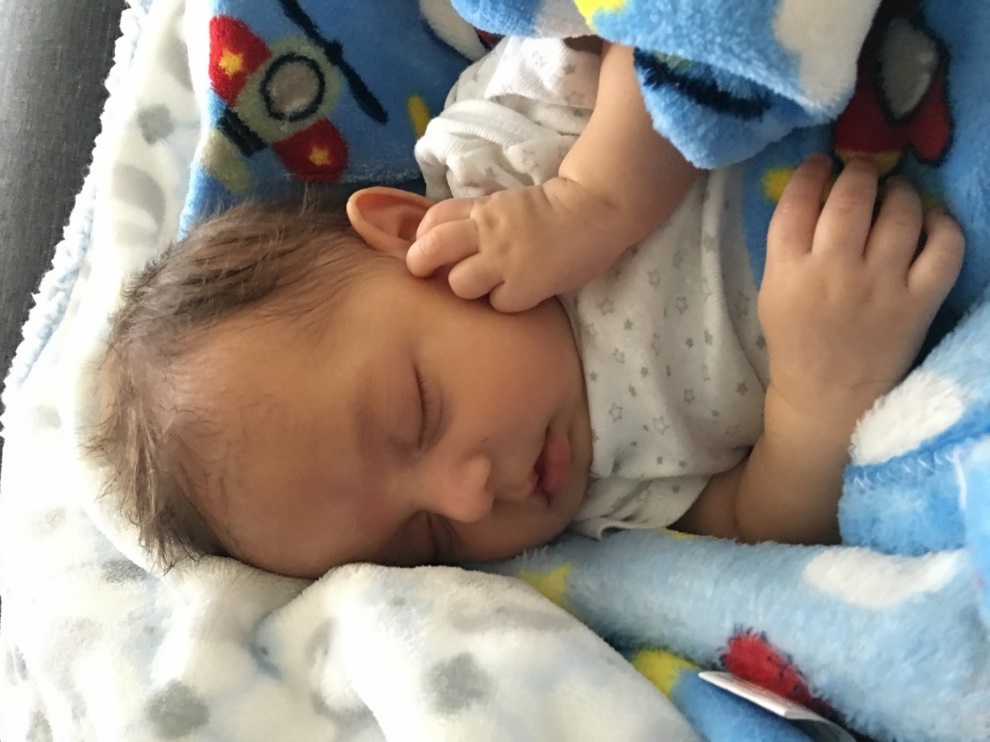 Average of 7.5 pounds and 20 inches at birth
Doubles weight by 4 months
Triples weight by 1 year and is 26 to 32 inches tall
And by age 2, weight quadruples
Sleep is important for growth hormones that are released
Image by Andres and Antoinette Ricardo used with permission
Changes in the Brain
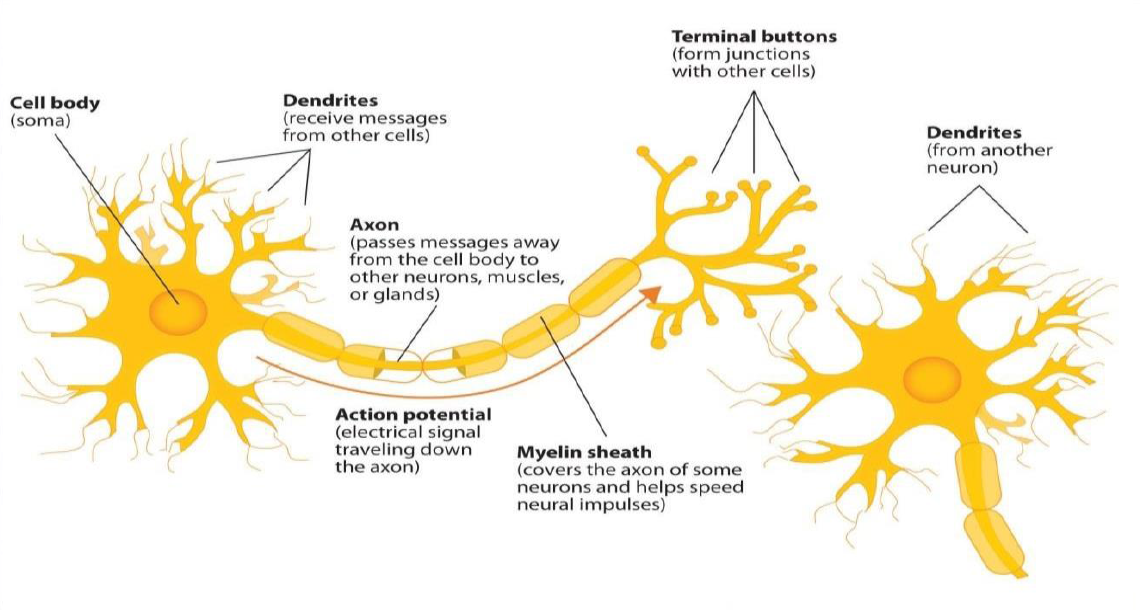 At birth, brain is 25% of adult weight
By age 2, it’s 75%!
Synaptic blooming and myelination of central nervous system during first two years
Reflexes
Grasping
Rooting
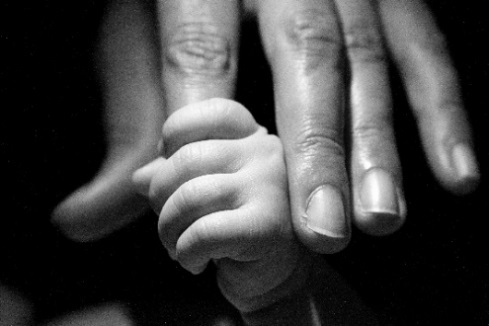 Moro
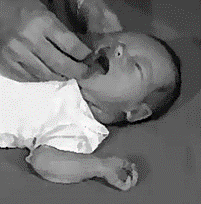 Sucking
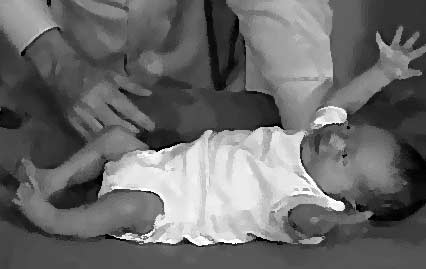 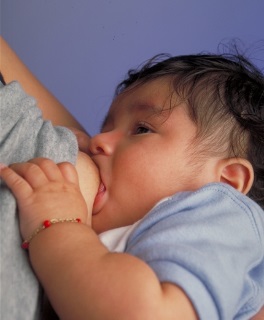 Image by Raul Luna is licensed under CC BY 2.0
Image is in the public domain
Image is in the public domain
Tonic Neck
Image is in the public domain
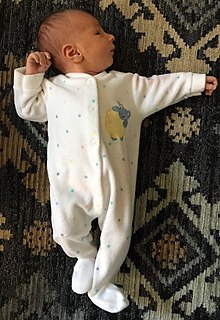 Stepping
Babinski
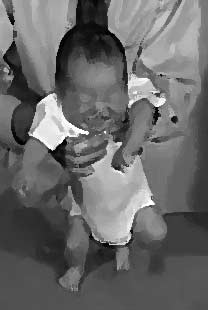 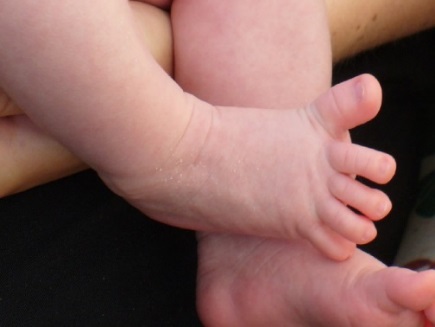 Image by Samuel Finlayson is licensed under CC BY-SA 4.0
Image is in the public domain
Image by Medicus of Borg is licensed under CC BY-SA 3.0
Sensory Capacities - Vision
Visual acuity is about 20/400, see around 8-16 inches from face, and have poor color vision at birth
Within months acuity increases to 20/25, color vision fully develops, and gain depth perception
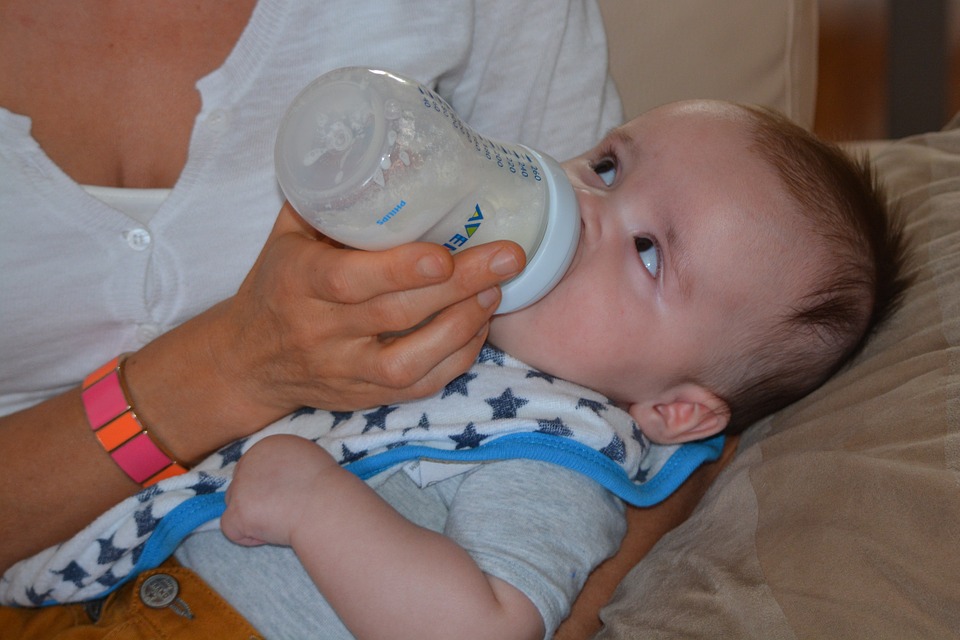 Image by Ben_Kerckx on Pixabay
Sensory Capacities – Other Senses
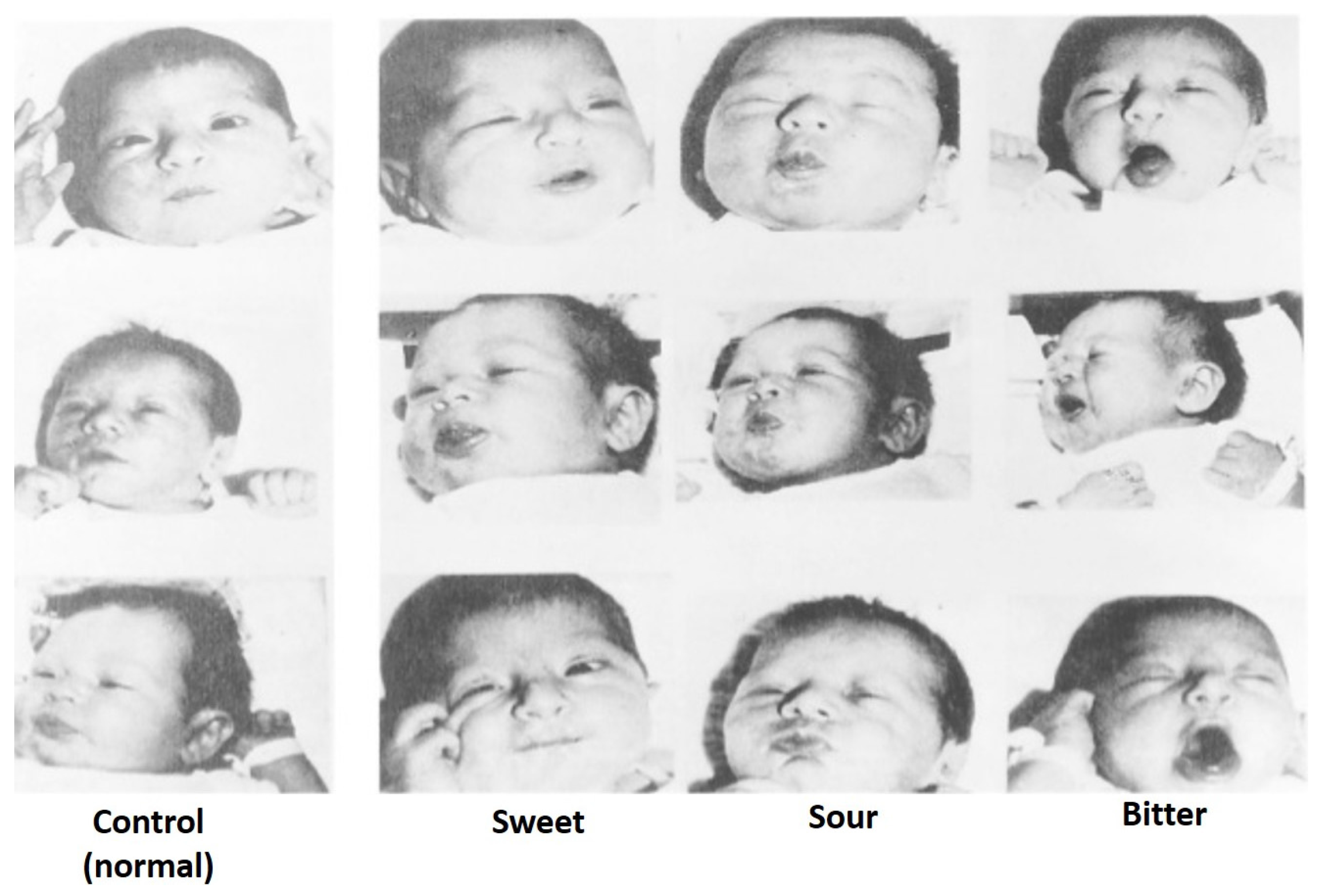 Well developed at birth
Respond to sounds from any language (until 7 or 8 months)
Prefer mother’s voice and smell
Image by Alice Vilela and Fernanda Cosme is licensed under CC BY 4.0
Nutrition in Infancy and Toddlerhood
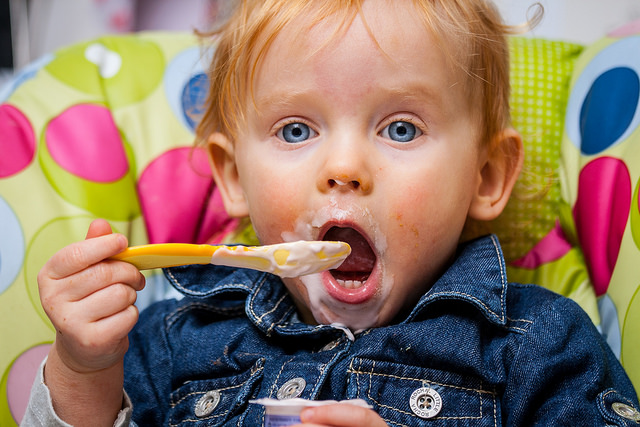 Image by Matt Preston is licensed under CC BY-SA 2.0
Nutrition - Breastfeeding
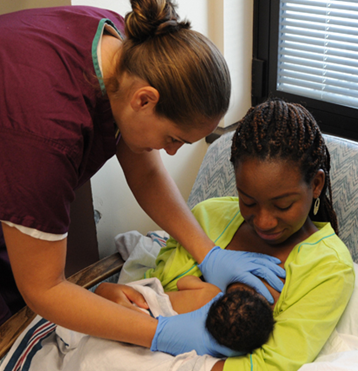 Breastmilk is considered ideal
Rich in nutrients and antibodies
Easier to digest
Health benefits for infant and mother
Recommended for at least 6 months
Most U.S. mothers stop by 6-8 weeks
Challenging for some mothers
Image by the Military Health System is in the public domain
Nutrition – Alternatives to Breastfeeding
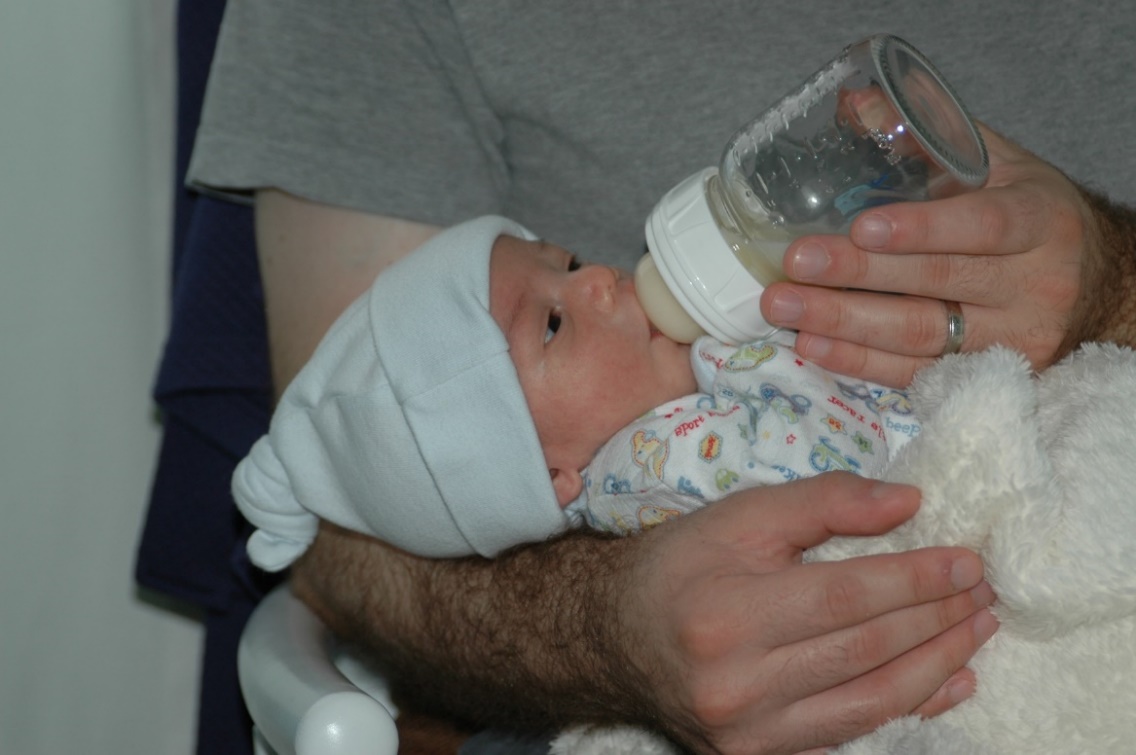 Formula is an alternative to breastfeeding
Breastfed and bottle-fed infants adjust equally well emotionally
Image by Ilya Haykinson is licensed under CC BY-SA 2.0
Introducing Solid Foods
At about 6 months with signs of readiness
Do not need to be introduced in specific order
By 7 to 8 months that includes cereals, meat/proteins, fruits, vegetables, grains, yogurt, cheeses, and more
One food at a time to wait for problems
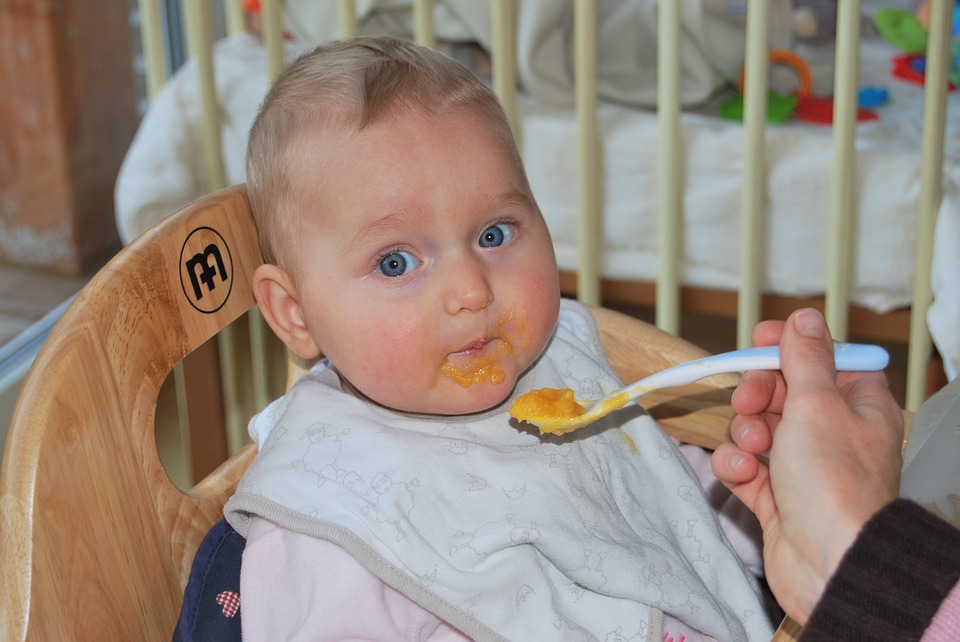 Image by Ben_Kerckx on Pixabay
Infant Meal Patterns
Toddler Meal Pattern
Malnutrition
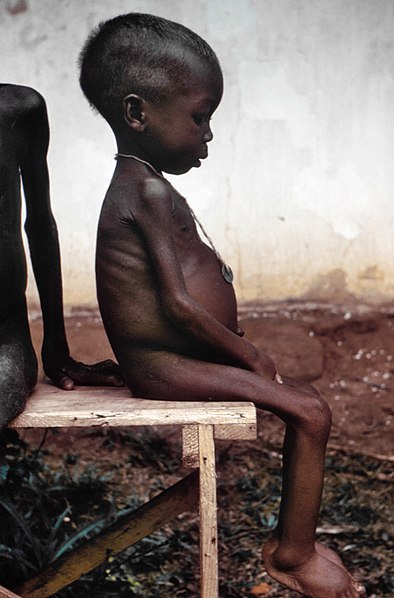 Wasting
Marasmus
Kwashiorkor
Milk anemia
Failure to Thrive (FTT)
Image by the CDC is in the public domain
Health in Infancy and Toddlerhood
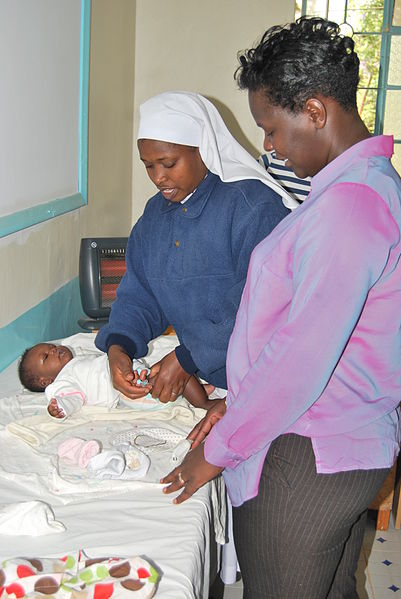 Image by Maria Immaculata Hospital is licensed under CC BY-SA 4.0
Health
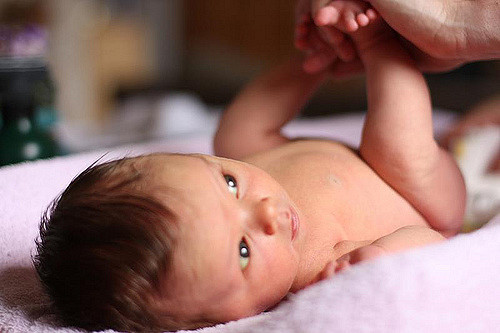 Bowel Movements
Colic
Diaper Rash
Spitting Up/Vomiting
Teething
Urination
Jaundice
Image by Kevin Phillips is licensed under CC BY 2.0
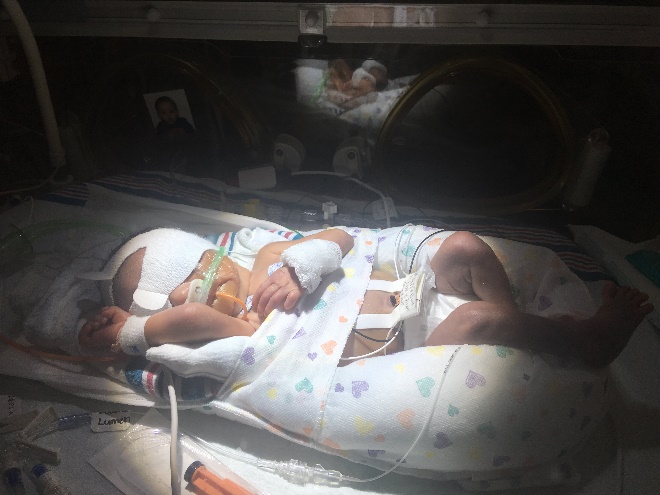 Image by Andres and Antoinette Ricardo used with permission
Shaken Baby Syndrome
Babies cry, some babies cry A LOT
Need to find healthy ways to deal with crying
As shaking a baby can cause permanent damage or even death
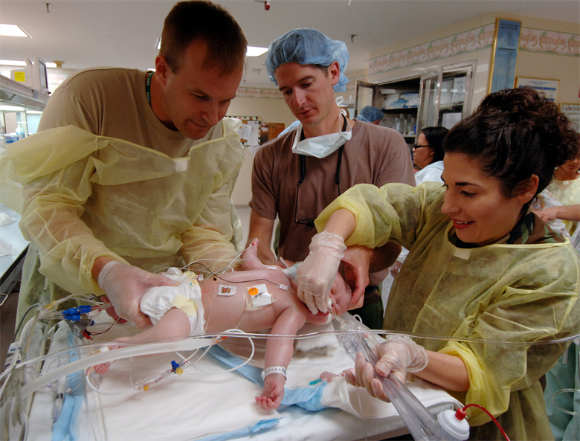 Image by the U.S. Air Force is in the public domain
Protecting Health through Immunizations
Trigger the immune system to create immunity against killed or weakened versions of viruses
Minor side effects and very rarely serious side effects
Declining vaccination rates are causing resurgence in vaccine preventable disease.
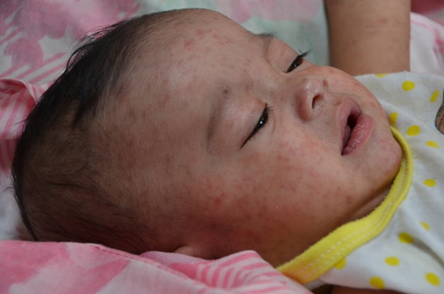 Image by CDC Global is licensed under CC BY 2.0
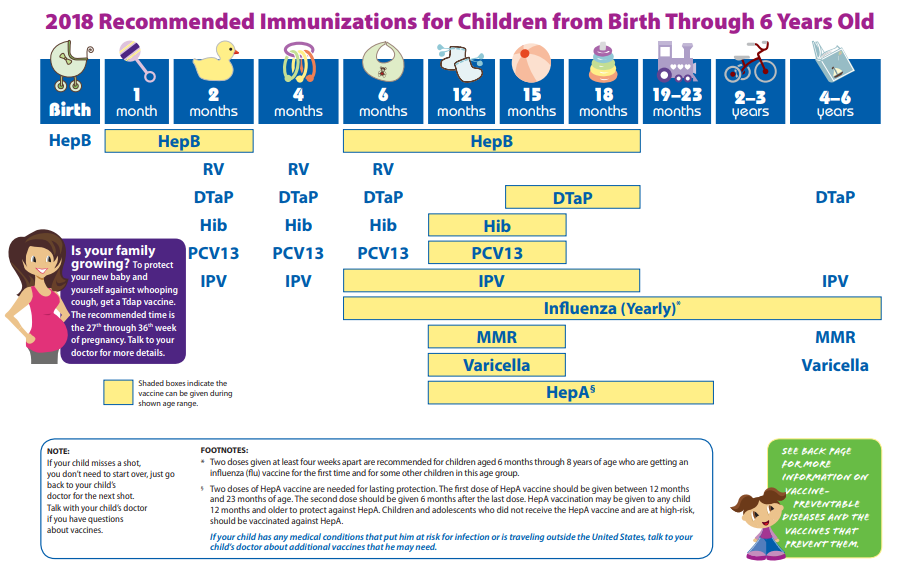 Image by the CDC is in the public domain
Safety in Infancy and Toddlerhood
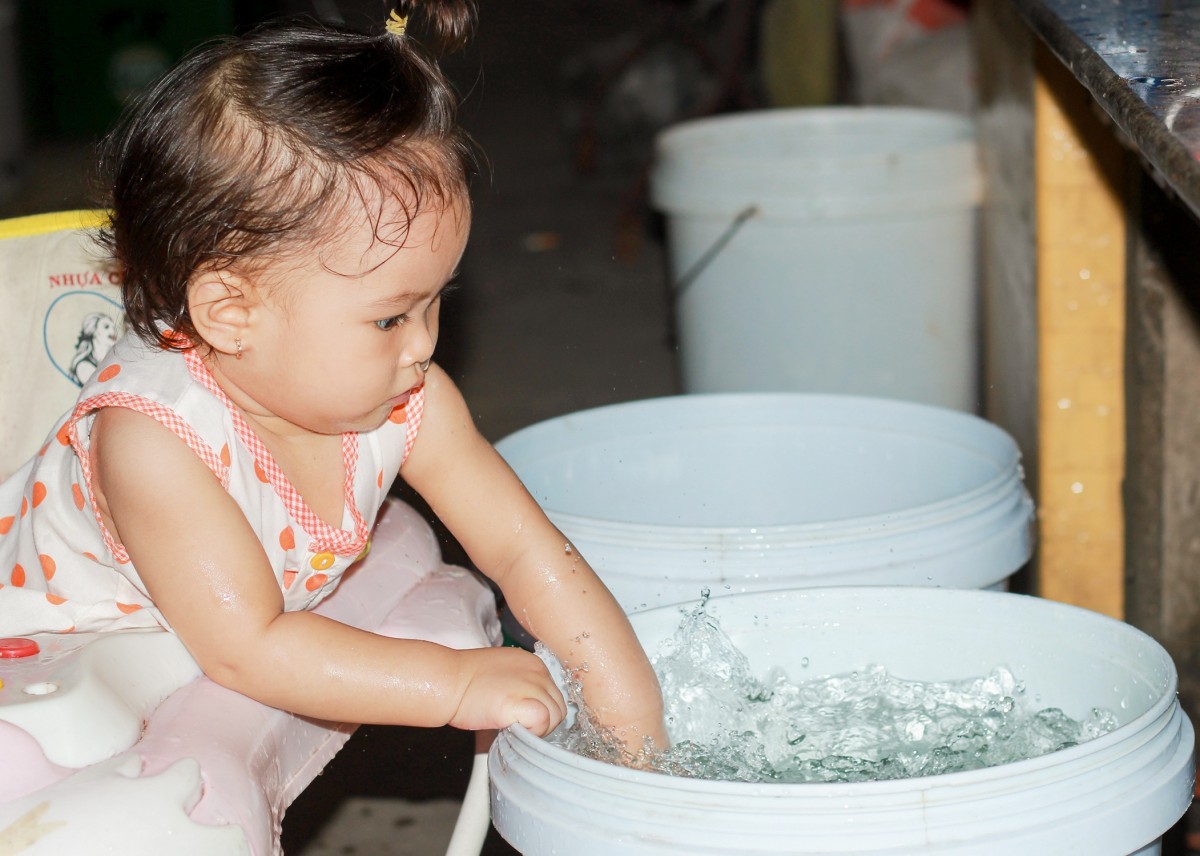 Image on pxhere
Safety
Must protect children from injuries due to
Suffocation
Drowning
Fire/burns
Falls
Poisoning
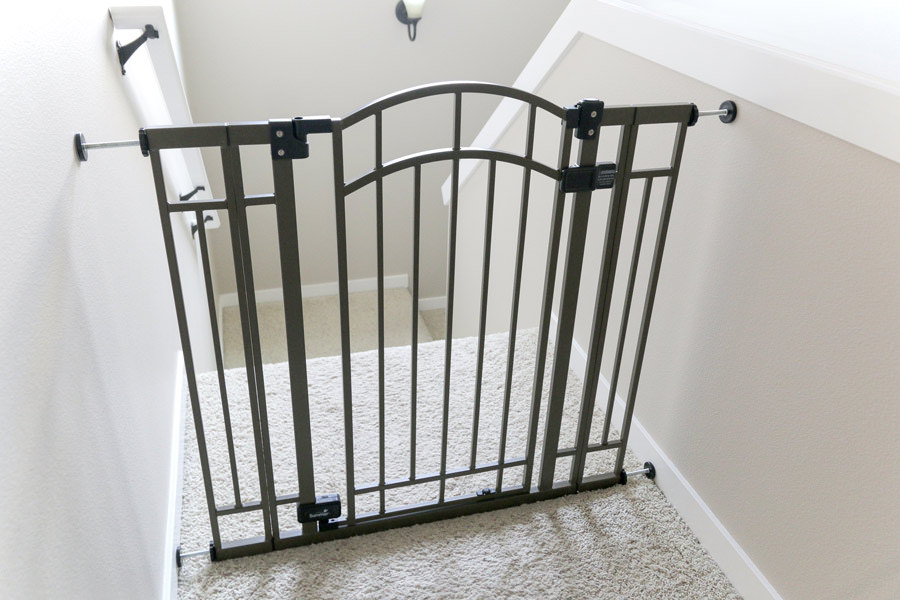 Image by Your Best Digs is licensed under CC BY 2.0
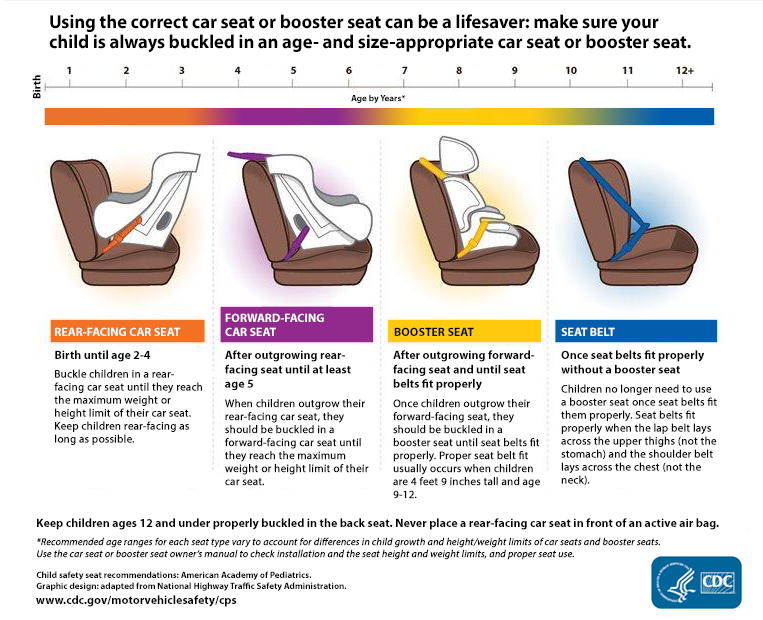 Car Seat Safety
Sleep
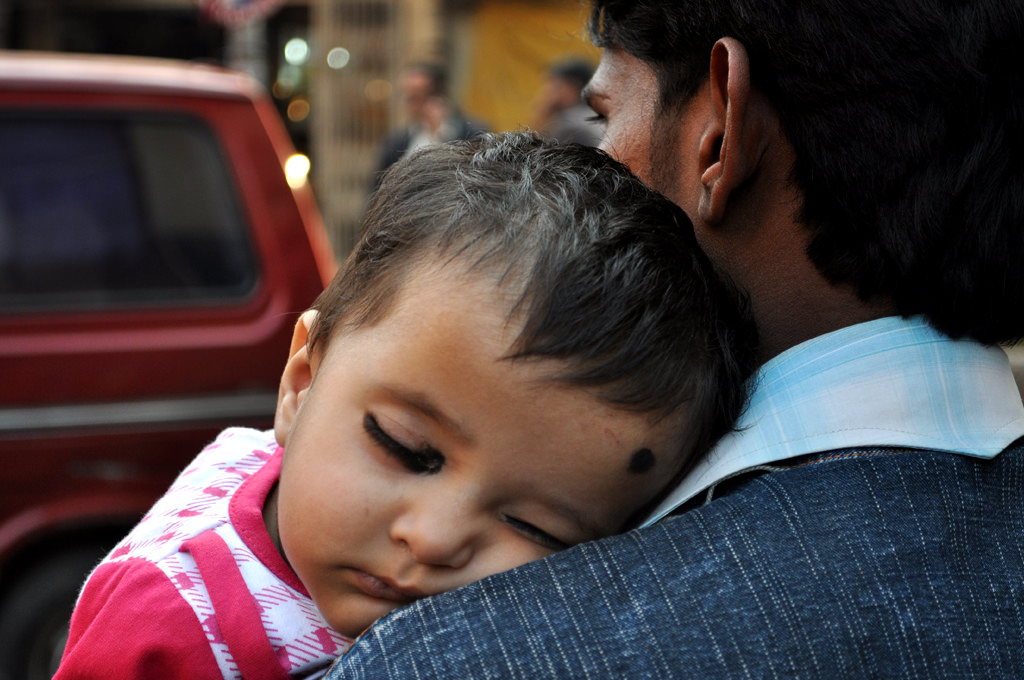 16.5 hours at birth 
15 hours at 1 month
14 by 6 months
By 2, around 10 hours
Go from 50% in REM to 25-30%
Image by Sudipta Mallick is licensed under CC BY 2.0
Safe Sleep
Important to follow recommendations to reduce the risk of Sudden Infant Death Syndrome
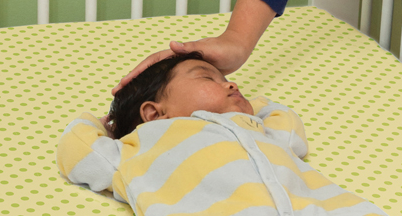 Image by the U.S. Department of Health and Human Services is in the public domain
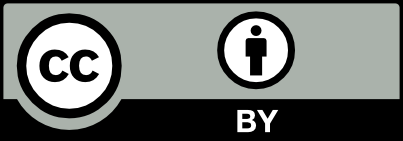 This PowerPoint was created by Jennifer Paris. Except where otherwise noted, it is licensed under a Creative Commons Attribution 4.0 International License.